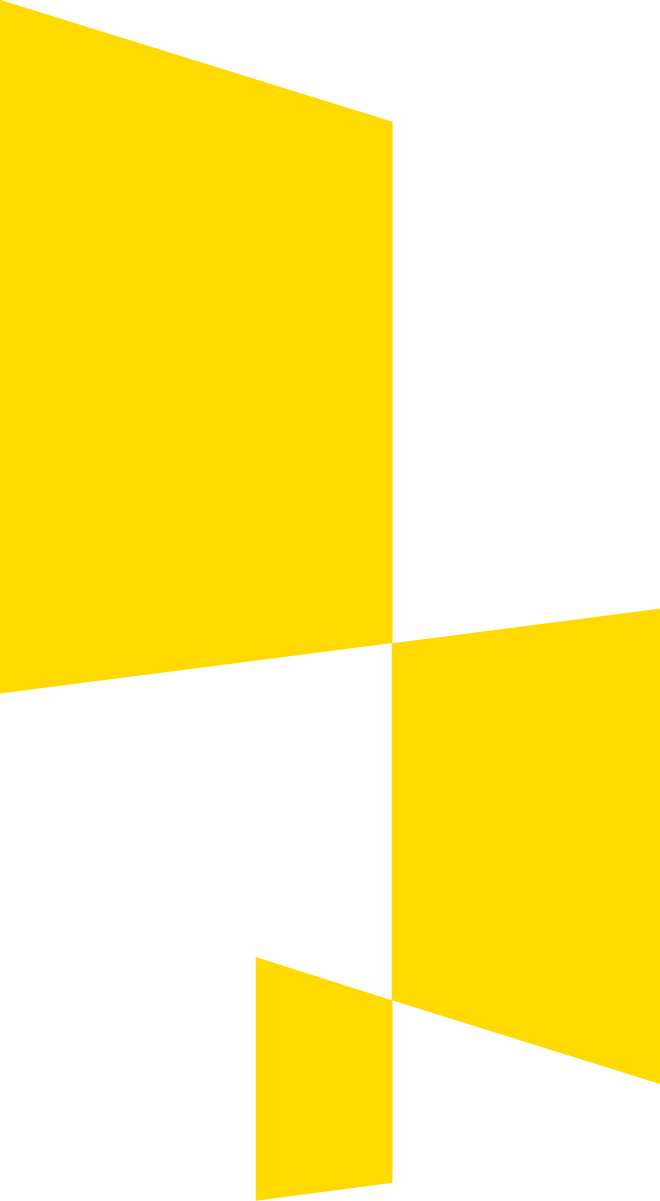 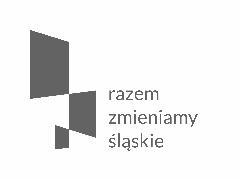 Istotne aspekty na etapie realizacji i rozliczania projektów z uwzględnieniem najczęściej popełnianych błędów
Urząd Marszałkowski Województwa Śląskiego Wydział Europejskiego Funduszu Społecznego

Katowice, 16.01.2019 r.
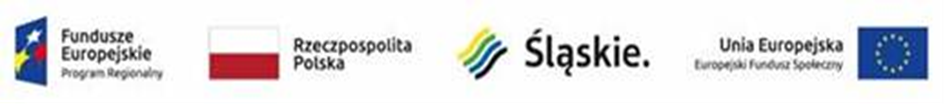 Umowa o dofinansowanie oraz przepisy prawa krajowego i unijnego
Znajomość regulaminu konkursu, instrukcji i innych dokumentów do stosowania których Beneficjent zobowiązał się w umowie o dofinansowanie.

Znajomość zapisów umowy o dofinansowanie projektu;

Znajomość Wytycznych m.in.:
w zakresie kwalifikowalności wydatków w ramach Europejskiego Funduszu Rozwoju Regionalnego, Europejskiego Funduszu Społecznego  oraz Funduszu Spójności na lata 2014-2020; 

w zakresie monitorowania postępu rzeczowego realizacji programów operacyjnych na lata 2014-2020; 

innych Wytycznych programowych wskazanych w umowie o dofinansowanie.
Wytyczne w zakresie kwalifikowalności wydatków 
z dnia 19 lipca 2017 roku
Nowe Wytyczne w zakresie kwalifikowalności wydatków w ramach Europejskiego Funduszu Rozwoju Regionalnego, Europejskiego Funduszu Społecznego  oraz Funduszu Spójności na lata 2014-2020

obowiązują od 23 sierpnia 2017 roku 

przy ocenie kwalifikowalności poniesionych wydatków stosuje się wersję Wytycznych obowiązującą w dniu poniesienia wydatku

do oceny prawidłowości umów zawartych w wyniku przeprowadzonych postępowań, stosuje się wersję Wytycznych obowiązującą w dniu wszczęcia postępowania, które zakończyło się zawarciem danej umowy
Ocena kwalifikowalności wydatków
Harmonogram składania wniosków o płatność - wskazówki
Wnioskowanie o wyższe kwoty – aktualizacja harmonogramu płatności;

Utrzymanie płynności finansowej w projekcie a weryfikacja wniosku o płatność;

Zmiana harmonogramu - akceptacja IZ w terminie do 10 dni roboczych. W przypadku jednoczesnych zmian w projekcie obowiązuje termin 15 dni roboczych.
Harmonogram składania wniosków o płatność - wskazówki
Okresy rozliczeniowe w harmonogramie płatności:
art. 190 UFP;
łączenie okresów rozliczeniowych – wydatki „0,00 PLN”;
skracanie okresów rozliczeniowych – wydatki powyżej 350 000 PLN;
zaleca się tworzenie okresów rozliczeniowych w niepełnych kwartałach.

Konsultacja z opiekunem projektu przed złożeniem aktualizacji harmonogramu płatności.
Okresy rozliczeniowe - ryczałt
W harmonogramie płatności optymalnie 3 okresy rozliczeniowe tj.:
Pierwszy okres dwudniowy – WNP zaliczkowy;
Drugi okres rozliczeniowy – wniosek sprawozdawczy lub rozliczający kwotę/kwoty ryczałtowe;
Trzeci okres rozliczeniowy – wniosek końcowy.

Dopuszcza się możliwość dłuższych okresów rozliczeniowych nawet w przypadku jednostek sektora finansów publicznych (np. 7,8 miesięcy).

UWAGA!!!

Wypłaty zaliczek są dokonywane w wysokościach nie większych
i na okres nie dłuższy niż jest to niezbędne dla prawidłowej realizacji projektu (Rozporządzenie z dnia 07.12.2017r. ws. zaliczek w ramach programów finansowanych z udziałem środków europejskich)
Zmiany w projektach
Umowa o dofinansowanie szczegółowo reguluje proces zgłaszania zmian;
IZ rozpatruje te zmiany, które wymagają w świetle zapisów umowy zgody IZ;
W przypadku, gdy dana modyfikacja nie wymaga zgody IZ oraz aktualizacji wniosku o dofinansowanie, wówczas Beneficjent wprowadza ją we własnym zakresie;
Zmiany powinny być efektem świadomej decyzji, powinny być przemyślane i uzasadnione.
Zmiany procedura
Rozliczanie wydatków – wniosek o płatność
Suma CRC wniosku o płatność;

Wydruk próbny;

Podpisy na dokumentach składanych do IZ;

Terminowość składania dokumentów do IZ;

Pogłębiona analiza wydatków – składanie dokumentów na wezwanie IZ.
Nowy mechanizm w ramach wniosku o płatność w LSI 2014 – Próba losowa
Dla wniosków o płatność złożonych po dniu 1 lipca 2018 r. uruchomiony został nowy mechanizm próby losowej dokumentów podlegających pogłębionej weryfikacji. 

Mechanizm nie dotyczy wniosku:
-    pierwszego zaliczkowego
rozliczanego metodami uproszczonymi

Uwaga!!!

Brak możliwości samodzielnego wycofania wniosku o płatność przez Beneficjenta.
WERYFIKACJA WNIOSKU O PŁATNOŚĆ – JAKOŚĆ DANYCH
Należy zweryfikować czy:
wartości wskazane w punktach A.2.6., D.4., E. i F. wniosku są zgodne                             z poprzednim, zatwierdzonym wnioskiem o płatność,
punkty A.2.1. oraz A.2.6. są zgodne z Harmonogramem składania wniosków                 o płatność (okres rozliczeniowy oraz kwota wnioskowanej zaliczki),
poprawnie wykazano informacje w punkcie A.5. odnośnie Partnera/realizatora,
zostały uzupełnione opisy w stanie realizacji zadań w punkcie D.1. i czy są zgodne z poniesionymi wydatkami wykazanymi w części B.1., a także z liczbą uczestników wskazaną w module PEFS oraz częścią F wniosku o płatność (wskaźniki),
w punkcie D.2. wskazano ewentualne problemy i przedstawiono środki zaradcze,
w punkcie D.3 widnieje informacja, co Beneficjent planuje w kolejnym okresie rozliczeniowym,
w punkcie H wskazano TAK w polu Projekt jest realizowany zgodnie                      z zasadami polityk wspólnotowych i czy nie poniesiono z rachunku bankowego projektu wydatków z nim niezwiązanych.
WERYFIKACJA WNIOSKU O PŁATNOŚĆ – JAKOŚĆ DANYCH 
(CZĘŚĆ B.1 WYDATKI RZECZYWIŚCIE PONIESIONE)
Należy zweryfikować czy:
kwoty dokumentów brutto nie przekraczają kwoty wydatków kwalifikowalnych,
kwoty dokumentów brutto nie są mniejsze niż kwoty wydatków kwalifikowalnych,
poprawnie wskazano kwoty rozliczanego VAT-u,
daty wystawienia dokumentów nie są wcześniejsze od daty zapłaty,
daty zapłaty nie wychodzą poza okres rozliczeniowy,
poprawnie wskazano numer NIP/Pesel, 
wykazano faktury pro-formy,
opisy w kolumnie „Nazwa towaru/usługi” są wyczerpujące,
wydatek jest odpowiednio przyporządkowany do wydatku z wniosku o dofinansowanie,
poprawnie wskazano kto ponosi wydatki w podziale na LIDERA/PARTNERA,
prawidłowo oznaczono wydatki w ramach cross-financingu, środków trwałych, wkładu własnego (UWAGA na limity),
czy prawidłowo wykazano wynagrodzenia (nazwisko i imię, okres/liczba godzin, stanowisko – forma zatrudnienia, informacja o składowych wynagrodzenia).
WERYFIKACJA WNIOSKU O PŁATNOŚĆ – JAKOŚĆ DANYCH (MODUŁ PEFS)
Należy zweryfikować czy:
nie występują rozbieżności pomiędzy danymi zawartymi w Bazie PEFS, a danymi wykazanymi w części D.1 Zakres rzeczowy oraz F. Mierzalne wskaźniki projektu,
poprawnie wykazano dane w zależności od grupy docelowej przewidzianej w projekcie,
wskazano rodzaj przyznanego wsparcia –  UWAGA!!! dopóki uczestnik nie dostał wsparcia nie można go wykazać w PEFS,
uzupełniono dane kontaktowe – w przypadku pracowników/przedstawicieli instytucji musi być wskazany mail, w przypadku uczestników indywidualnych, którzy nie mogą podać swoich danych kontaktowych (np. osoby bezdomne) powinny być wskazane dane kontaktowe osoby, która ją rekrutowała,
uzupełniono dane w przypadku zakończenia/przerwania udziału uczestników projektu,
wykazano dane dotyczące instytucji objętej wsparciem,
data rozpoczęcia, data zakończenia udziału instytucji w ramach projektu jest zgodna z okresem realizacji projektu i spójna.
Terminy
Terminy Instytucji Zarządzającej na sporządzenie odpowiedzi w sprawach związanych z realizacją projektów:
Na pozostałe pisma IZ odpowiada w terminach zgodnych z KPA.
Rekomendacje
Zapoznanie się z zapisami umowy o dofinansowanie, wytycznymi i instrukcjami;

Wskazanie danych do kontaktu osób rozliczających projekt w LSI;

Konsultacje z opiekunem projektu:
telefonicznie od 8.00 do 10.30, 
elektronicznie - email;

Korzystanie ze spotkań informacyjnych, specjalistycznych warsztatów, szkoleń organizowanych przez IZ;

Korzystanie z serwisu internetowego: www.rpo.slaskie.pl lub www.funduszeeuropejskie.gov.pl
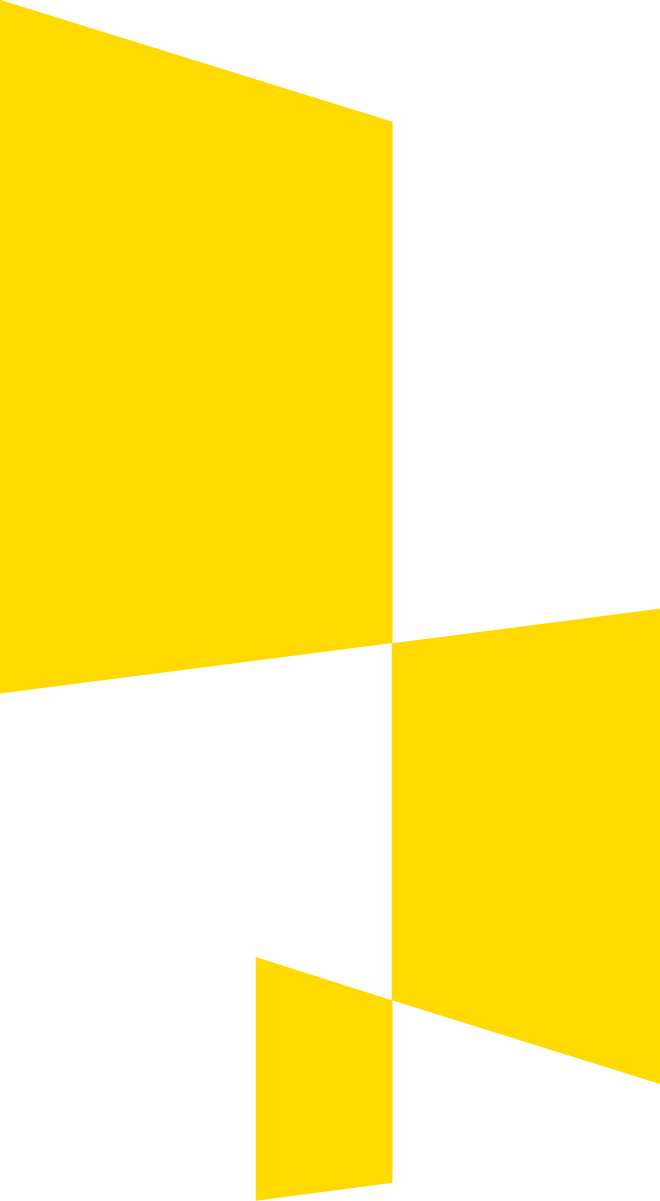 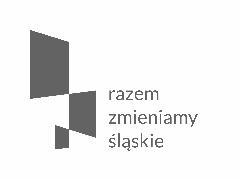 Dziękuję
Wydział Europejskiego Funduszu Społecznego 
Urzędu Marszałkowskiego Województwa Śląskiego
ul. Dąbrowskiego 23, 
40-037 Katowice
www.rpo.slaskie.pl
efs@slaskie.pl
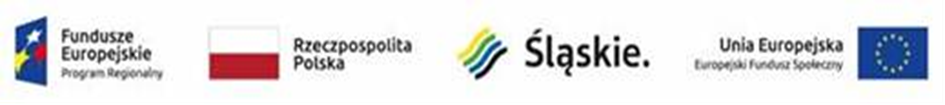